Муниципальное автономное дошкольное образовательное учреждение детский сад комбинированного вида № 8 «Гармония» муниципального образования город Новороссийск
Заведующая   МАДОУ № 8  Коробицина С.С.
Научный руководитель: Шумилова Е.А., профессор кафедры коррекционной педагогики и психологии ГБОУ ИРО Краснодарского края, д.п.н.
г. Новороссийск, улица Набережная 43а
Тел.: 8(8617)631310
E-mail: ds8garmoniya@mail.ru
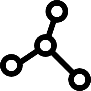 ИННОВАЦИОННЫЙ  ПРОЕКТ
Тема: «Инновационная модель профессионального развития педагогических работников дошкольной образовательной организации»
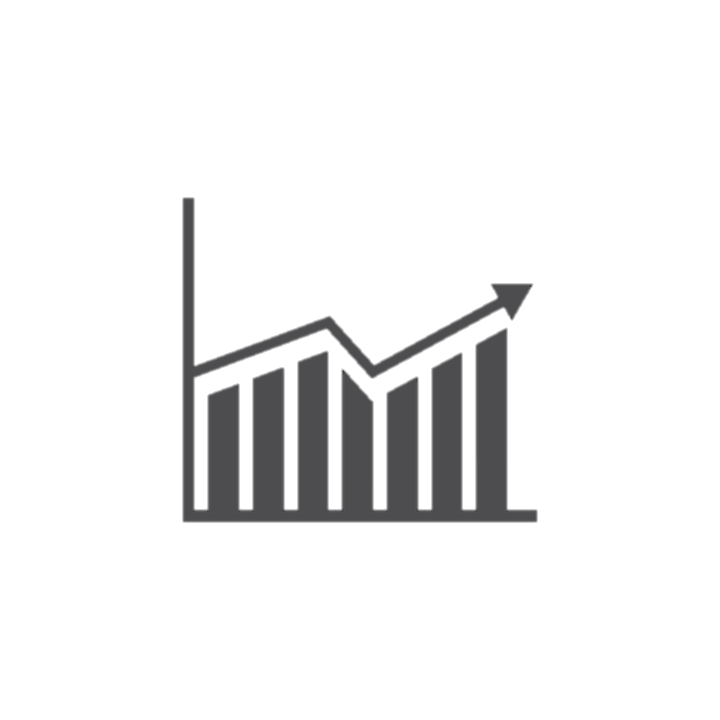 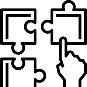 ЦЕЛЬ:
разработка и реализация инновационной модели профессионального развития педагогических работников дошкольной образовательной организации
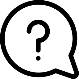 -запустить в реализацию инновационную модель возрастающего профессионального развития педагогических работников ДОО;
создать организационно-педагогические условия, благоприятствующие профессиональному развитию педагогических работников;
 разработать методическое обеспечение профессионального развития педагогических работников ДОО;
 разработать и апробировать мониторинг профессионального развития педагогов ;
организовать партнерские союзы с различными организациями муниципалитета, края.
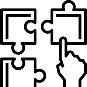 Задачи
проекта
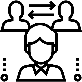 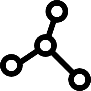 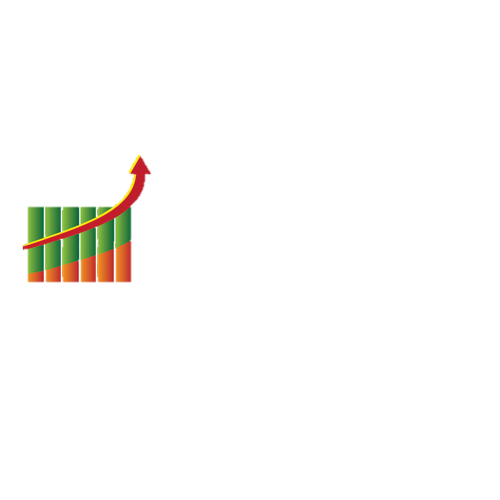 ИННОВАЦИОННОСТЬ ПРОЕКТА
Объект, предмет Объект, предмет исследования
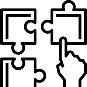 - разработка и создание организационно –педагогических условий определяющих внешние и внутренние факторы, влияющие на профессиональное развитие педагогических работников ДОО;
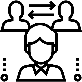 - разработка и масштабирование методического обеспечения определяющего эффективность профессионального развития педагогических работников ДОО;
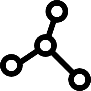 - разработка и апробация мониторинга профессионального развития педагогических работников дошкольной образовательной организации.
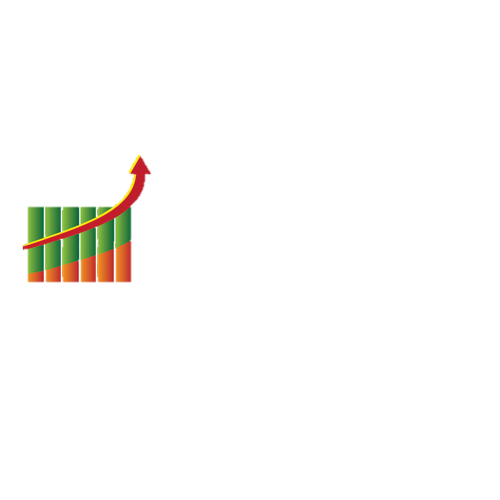 критерии эффективности инновационной деятельности
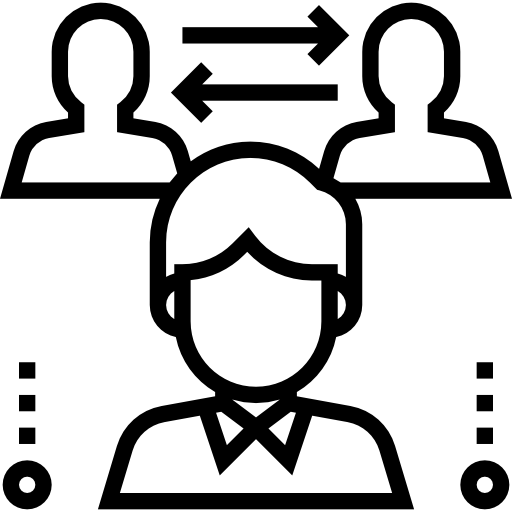 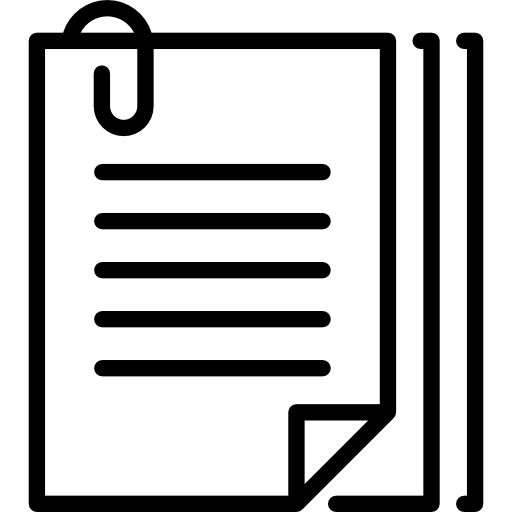 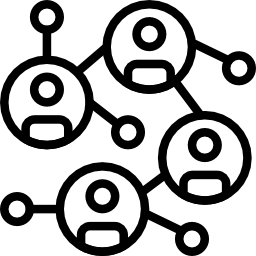 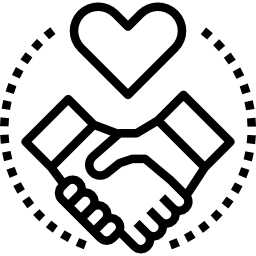 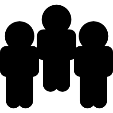 Результативность инновационной деятельности КИП
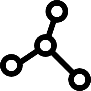 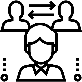 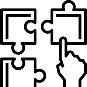 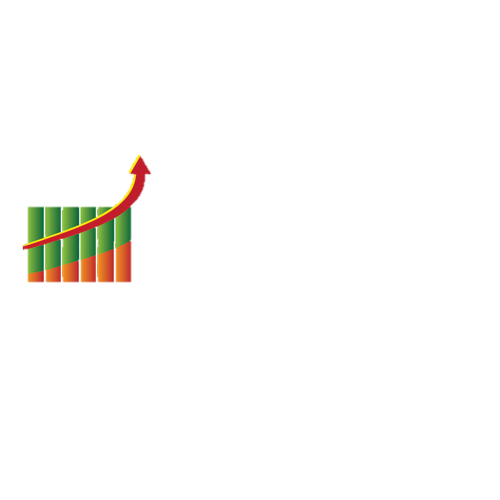 Результативность инновационной деятельности КИП
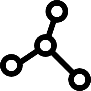 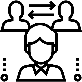 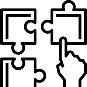 Продукты инновационной деятельности КИП
Мониторинг профессионального развития
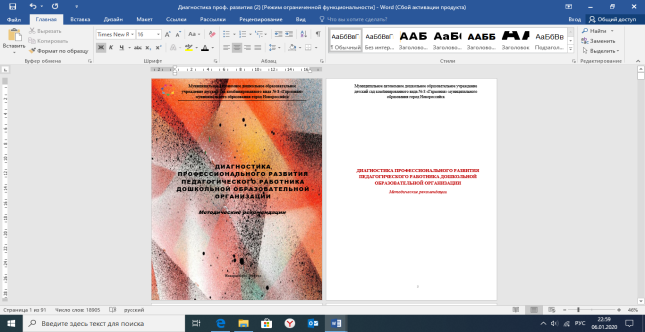 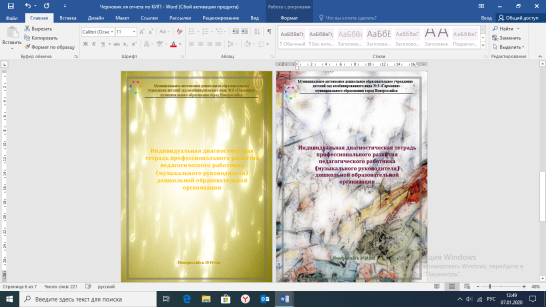 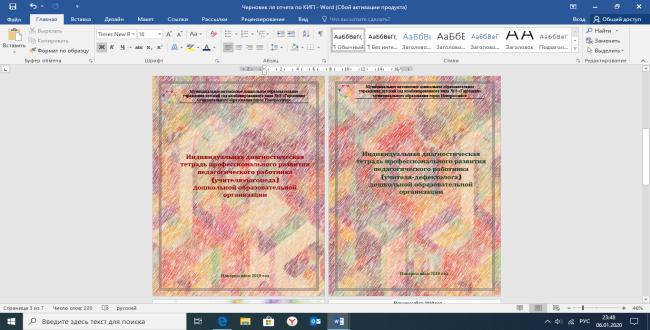 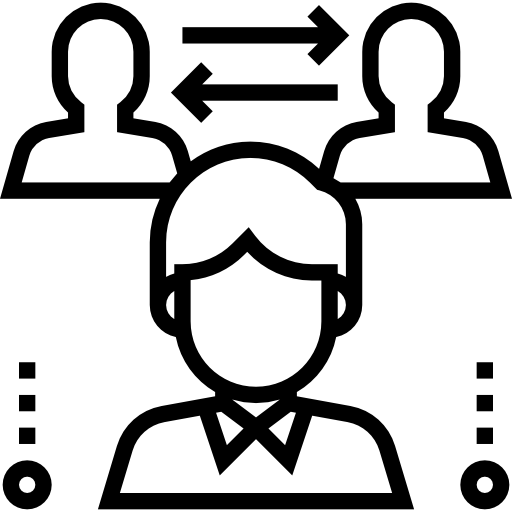 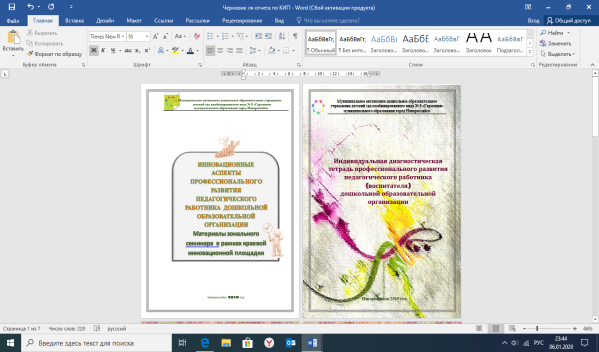 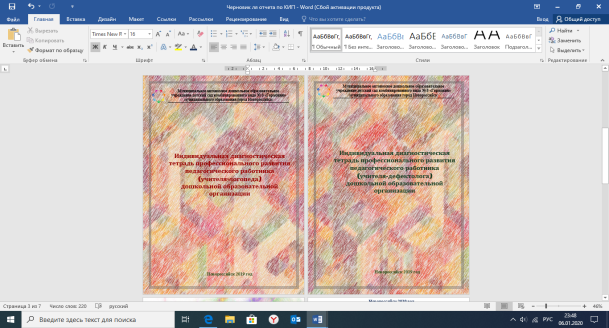 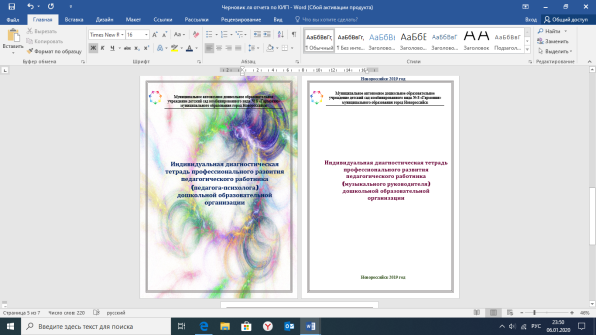 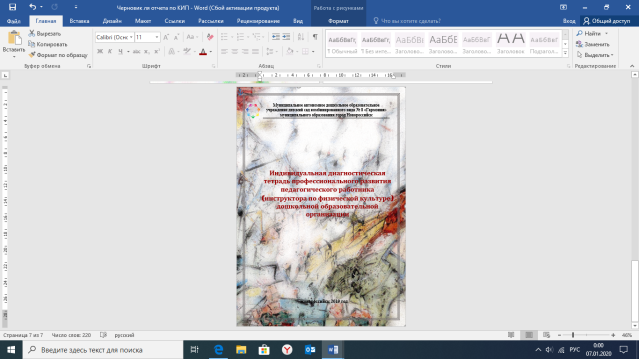 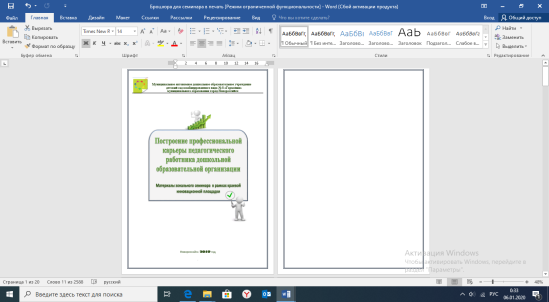 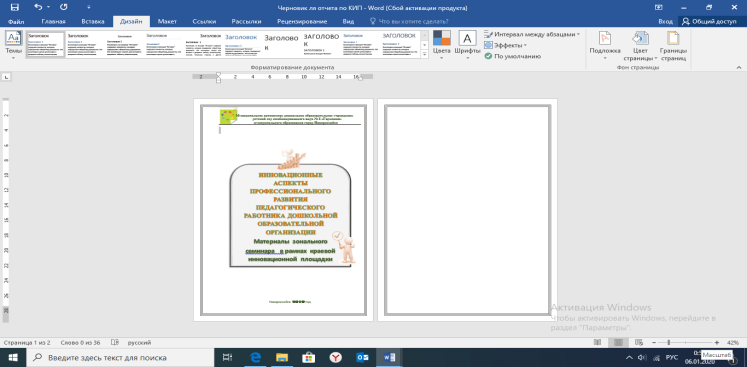 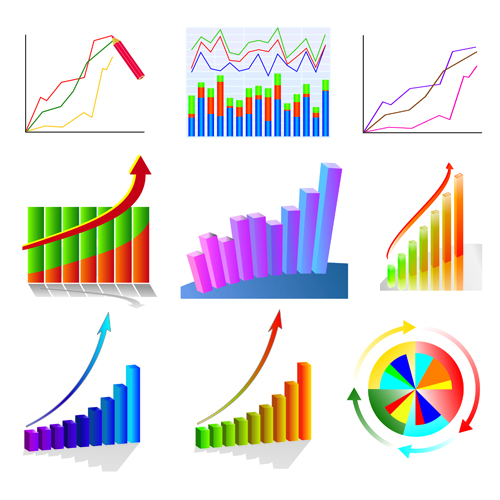 ПРАКТИЧЕСКАЯ ЗНАЧИМОСТЬ
Методические разработки
Организационно-педагогические условия
«Мониторинг профессионального развития»
«Персонифицированные карты»
«Портфель с методическими материалами»
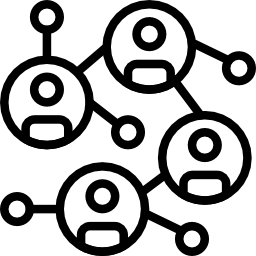 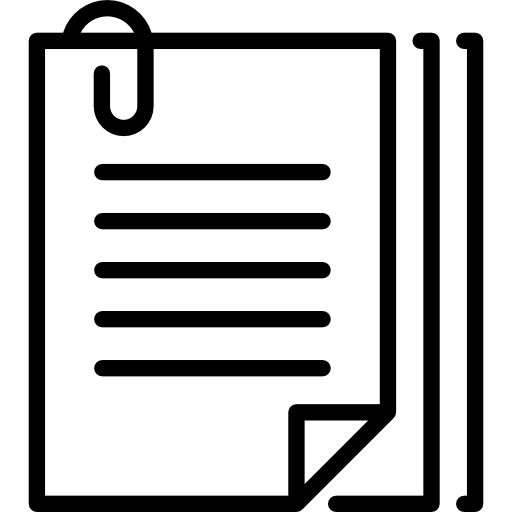 Организация 
сетевого взаимодействия
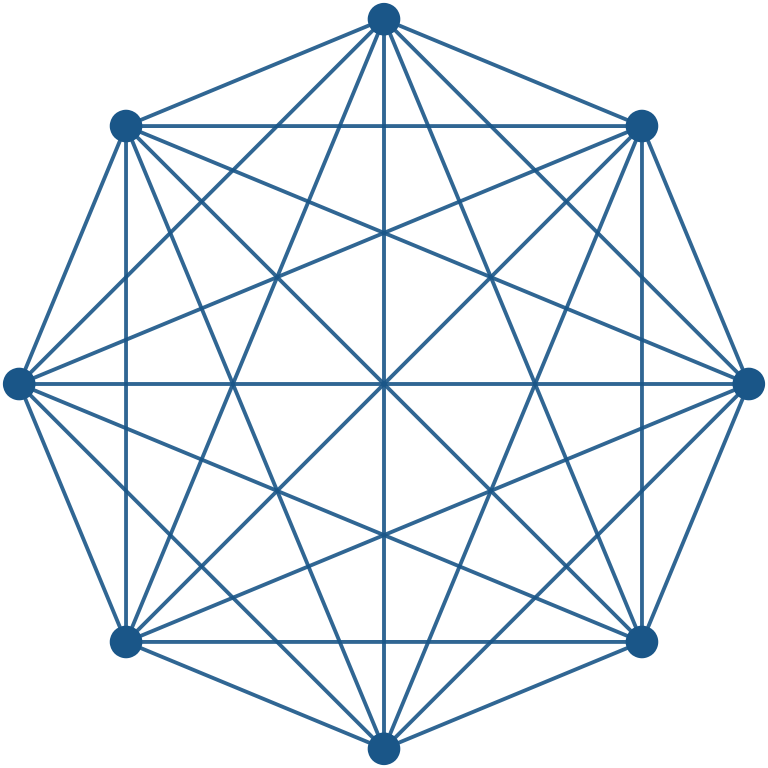 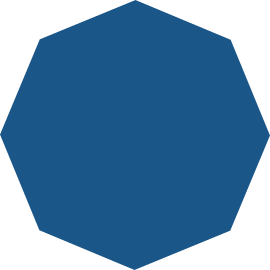 Мониторинг
Положительная динамика профессионального развития
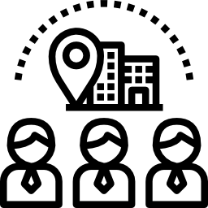 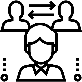 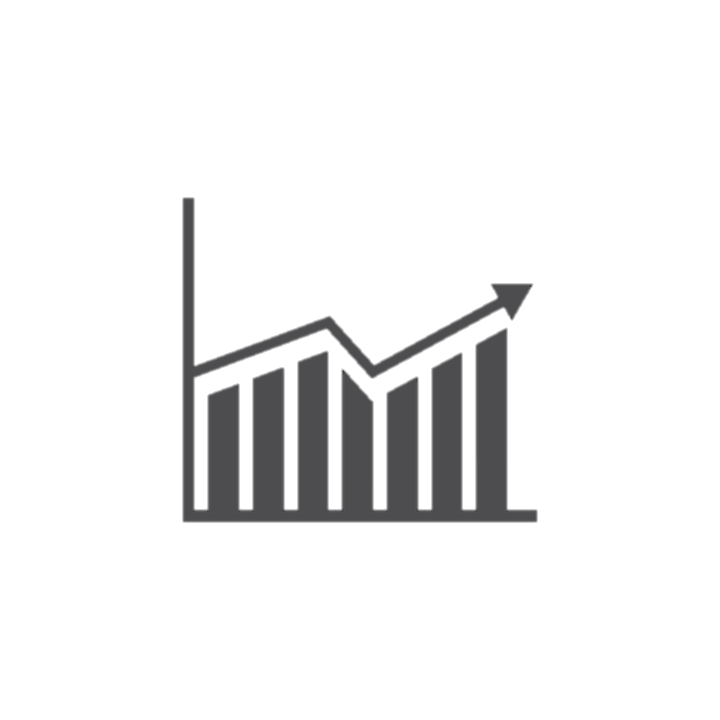 Перспективы развития инновации на 2020 год
Реализация на институциональном уровне инновационной модели профессионального развития  педагогических работников в дошкольной образовательной организации;
Совершенствование организационно-педагогических условий;
3. 	Методическое обеспечение профессионального развития педагогических работников дошкольной образовательной организации: персонифицированные карты;
4. Мониторинг профессионального развития педагогических работников (динамика) ;
5. Развитие методической сети через сетевое партнерство.
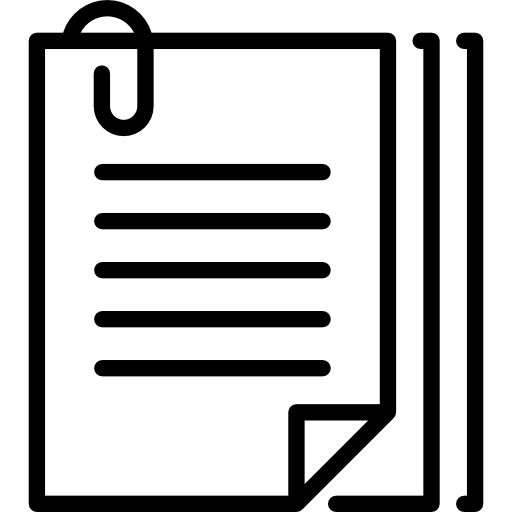 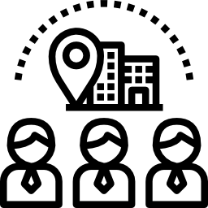 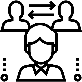 Благодарим за внимание!Рады сотрудничеству!
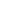 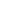 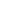 г. Новороссийск, улица Набережная 43а
Тел.: 8(8617)631310
E-mail: ds8garmoniya@mail.ru